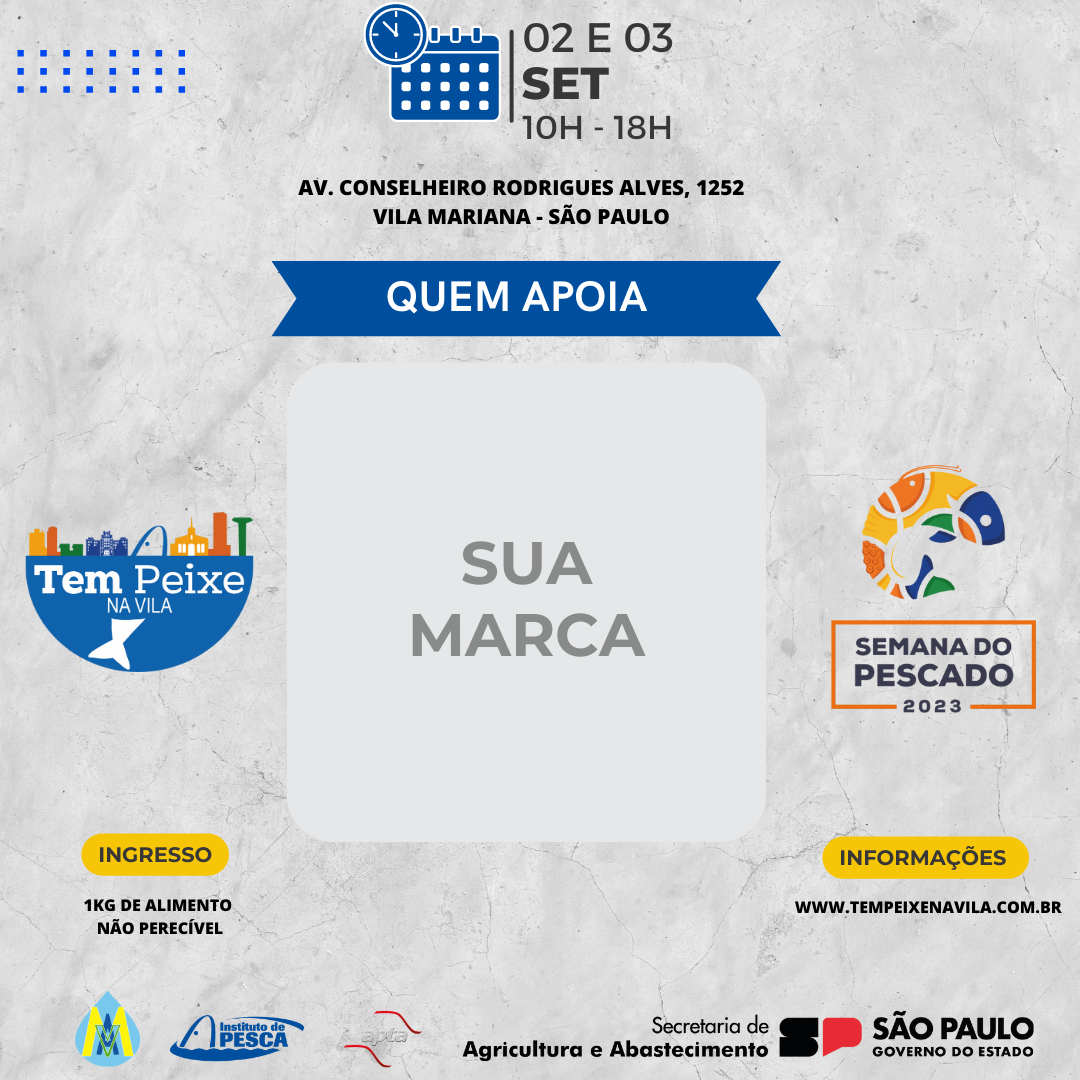 [Speaker Notes: Insira sua logomarca no local indicado (SUA MARCA).]
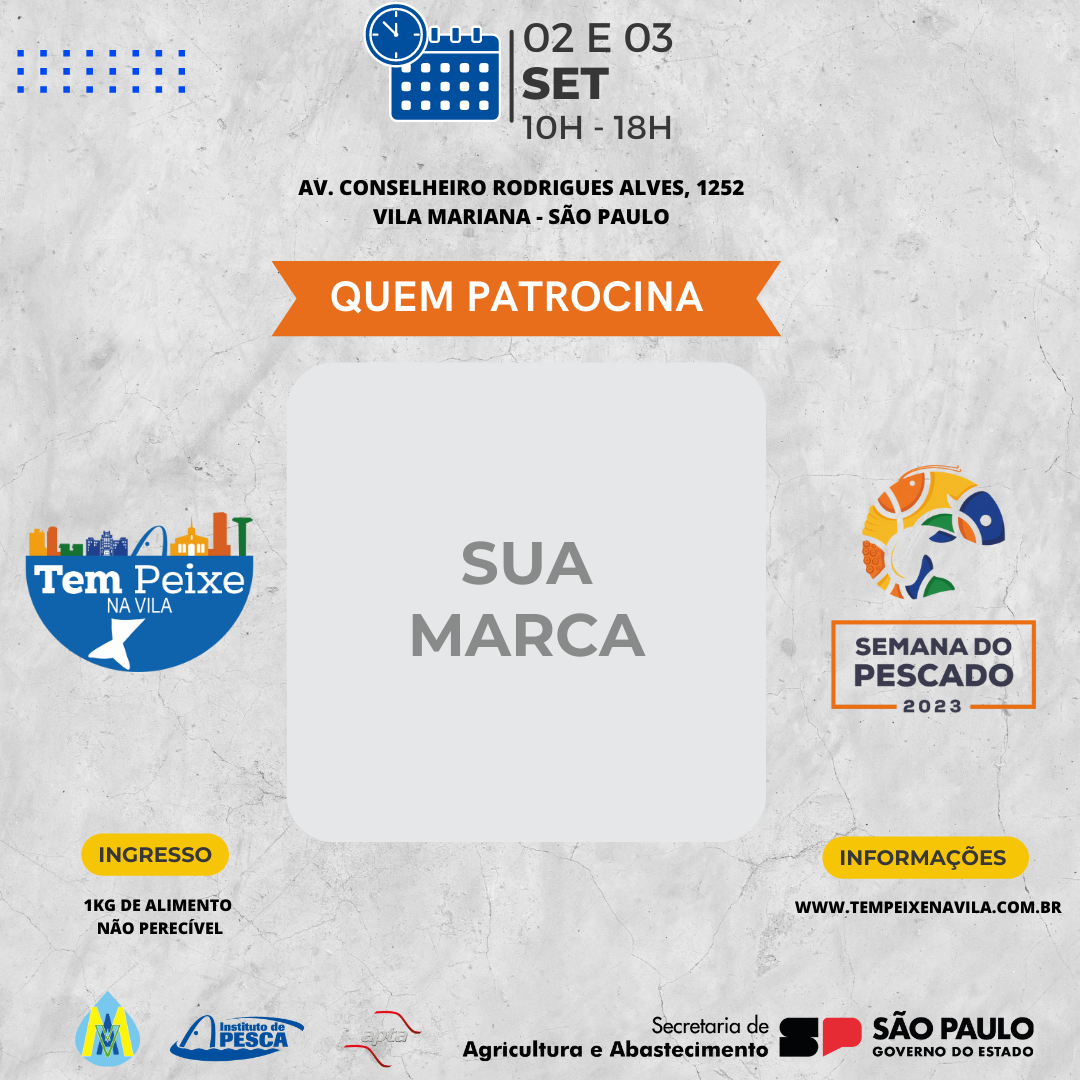 [Speaker Notes: Insira sua logomarca no local indicado (SUA MARCA).]
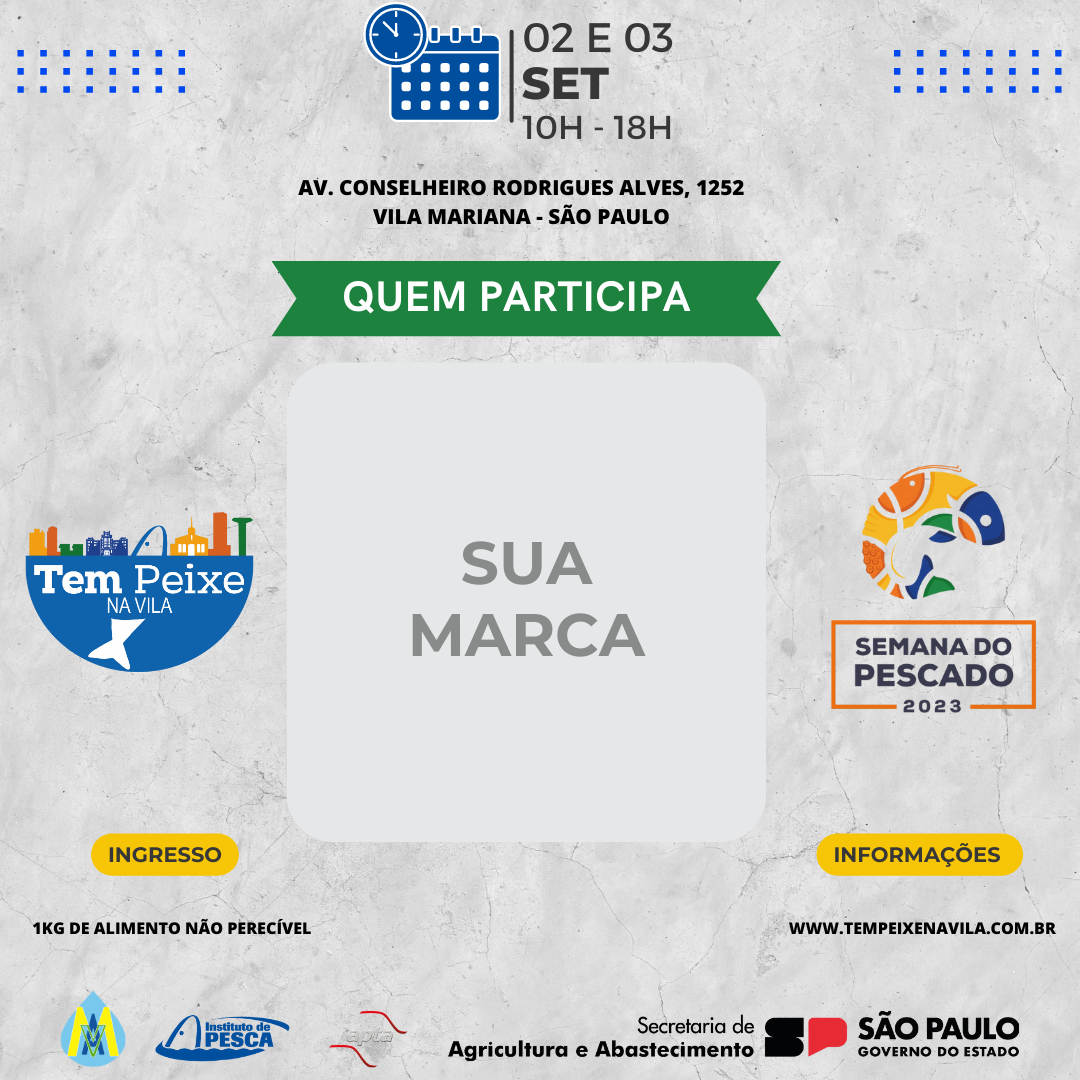 [Speaker Notes: Insira sua logomarca no local indicado (SUA MARCA).]
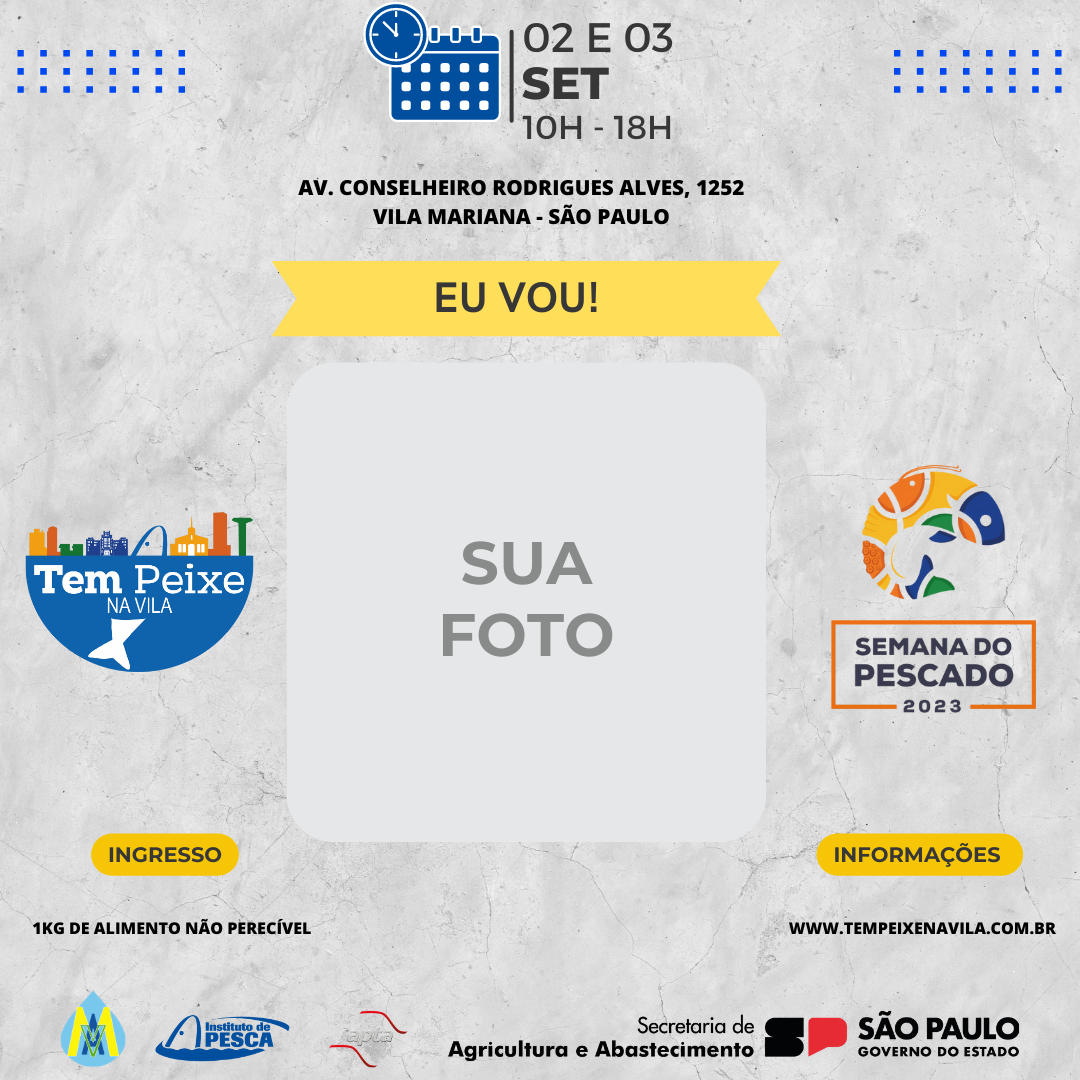 [Speaker Notes: Insira sua foto no local indicado (SUA MARCA).]
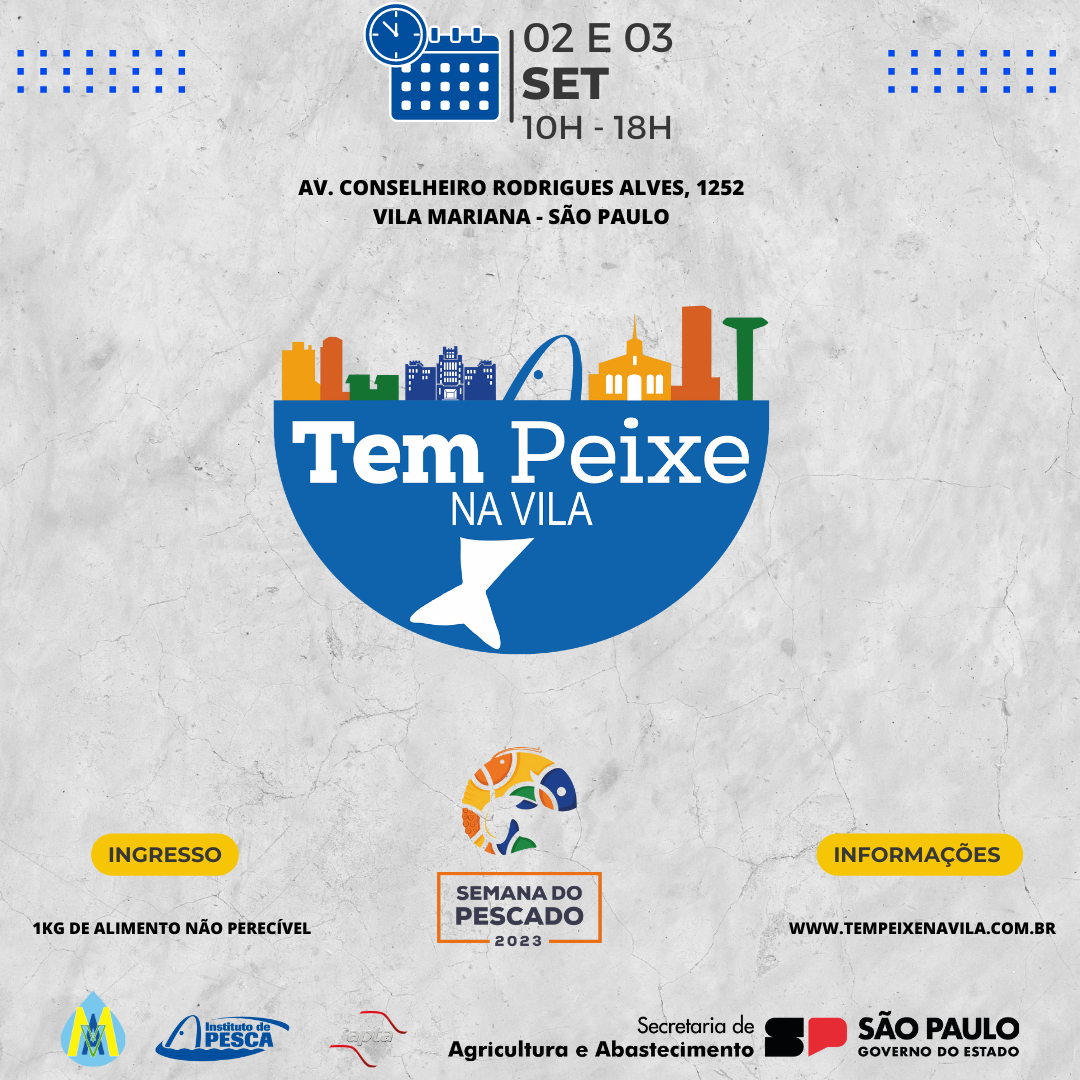 [Speaker Notes: Use esta arte para apoiar a divulgação do evento.]